Adventure
‘Adventure - an unusual and exciting or daring experience; to engage in a risky or daring experience’
What adventures are you going to try this year?
If you like this trailer, try reading the book: ‘Touching the Void’ based on a real event.
‘Touching the Void’ is about climbing and uses lots of difficult subject language.  See if you can match the definition to the word.
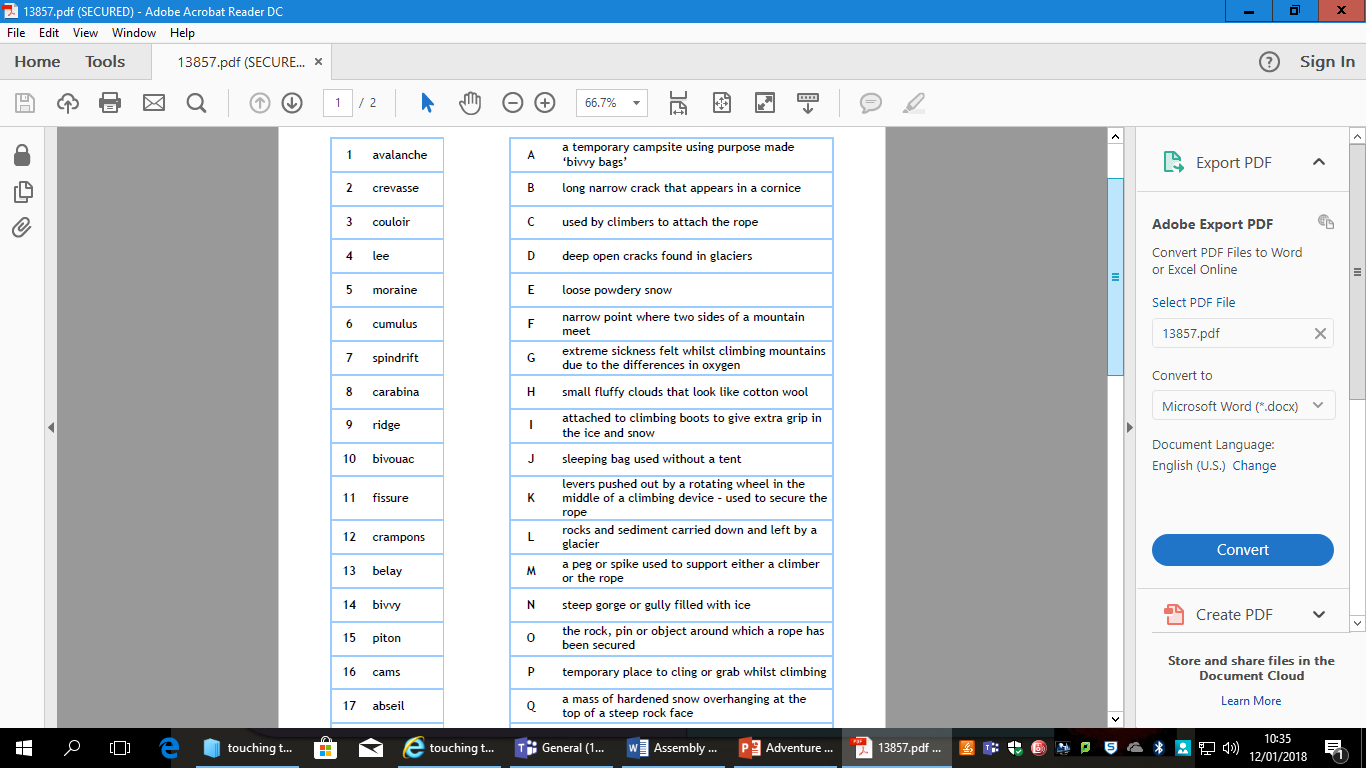 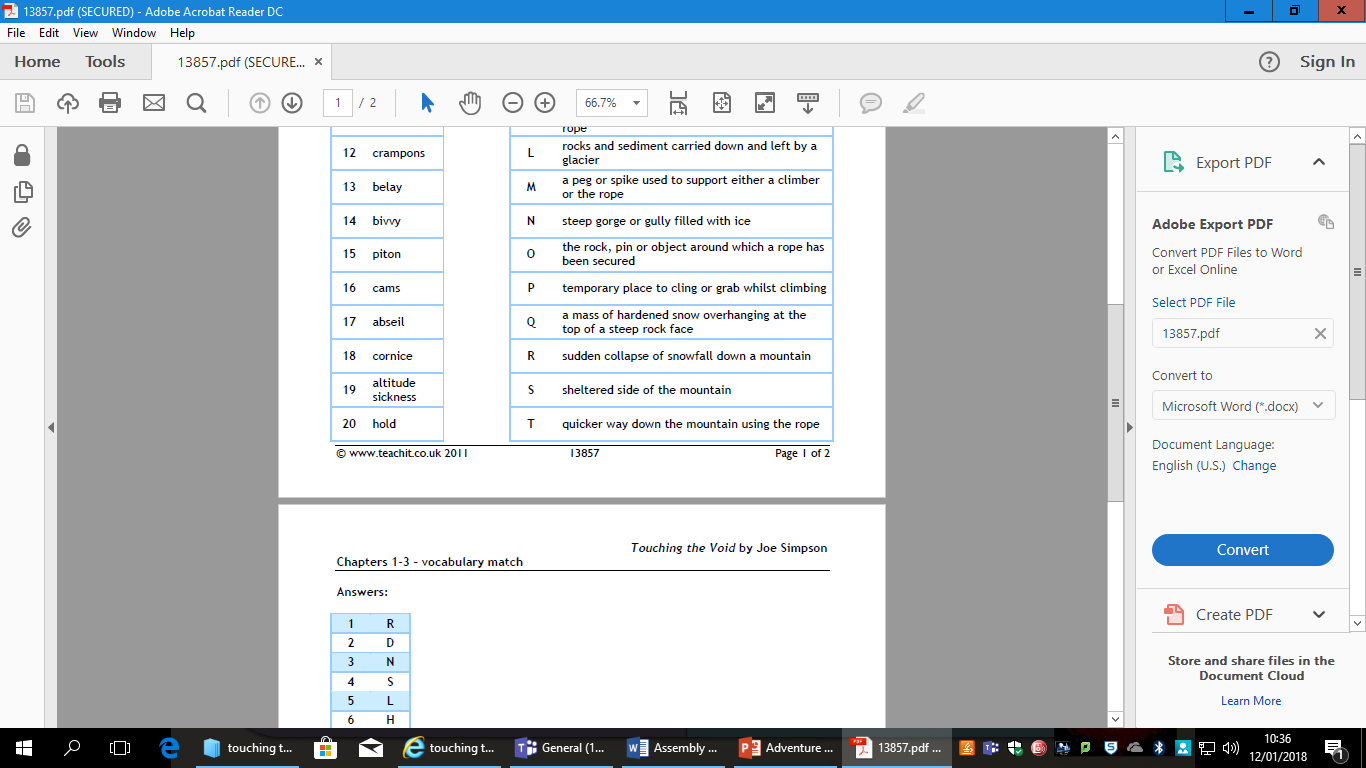